Unit 9
Unit 9 
What does he look like?
Section A 2 
Grammar focus-3d
Grammar focus
阅读Grammar Focus部分，完成下列句子。
1. 他长的什么样子？_____________________
2. 他个子很高。_______________
 她长的什么样子？_____________________ 
4. 她有一头长直发。_____________________
5. 他们长的什么样子？___________________
6. 他们中等身材。______________________
What does he look like?
He is really tall.
What does she look like?
She has long straight hair.
What do they look like?
They’re of medium build.
7. 他们是直发还是卷发？                         _________________________________
8. 他们是卷发。_______________________
9. 他个头高还是矮？____________________
10. 他不高也不矮。他是中等身高。____________________
     ____________________
Do they have straight hair or curly hair?
They have curly hair.
Is he tall or short?
He isn’t tall or short.
He’s of medium height.
探究乐园
一、描述人物外貌的问句。
询问人物外貌时，我们常用“What + do / does 
+ 主语 ＋ look like?”这一句型。其中，助动词
用do还是does取决于主语人称和数的变化：当
主语是第三人称单数或单数名词时，用does；
当主语是其他人称或复数名词时，用do。如：
What does your sister look like? 
你姐姐长什么样？
What do her parents look like? 
她父母长什么样？
【链接】
我们可以用“What+be +主语＋like?”这一句
型来询问某人的品质、个性等。如：
—What’s her mother like? 
    她妈妈性格怎么样？
—She is quite nice. 
    她相当和善。
【运用】对下列句子中的划线部分进行提问。
(1) The little girl has long curly hair.
_________________________________
(2) My English teacher is friendly.
_________________________________
What does the little girl look like?
What is your English teacher like?
二、描述人物形象的表达方式。
1. 描述身高、体重等整体特征时用be动
    词。如：
    Our P.E. teacher is of medium height. 
    我们体育老师中等身高。 
    She’s of medium build. 她中等身材。
    I am a little heavy. 我有点儿胖。  
2. 发型、面部特征方面：
    Jack has curly hair. 杰克留有卷发。　
    My uncle has a big nose and two small eyes. 
    我叔叔长着一个大鼻子和两只小眼睛。
【运用】将下列句子翻译成英语。
(1) 她妈妈不高也不矮。
________________________________
(2) 我爷爷长着小鼻子，圆脸。
________________________________
________________________________
Her mother isn’t tall or short.
My grandfather has a small nose and a round face.
3. 表示穿着、戴着眼镜（帽子）用wear。
    他戴着一幅眼镜。
    He _____ a pair of _______.    
三、选择疑问句。
    用法：列举出两个或两个以上可能情况让
    对方选择。答语不能用Yes/No，常选择
    其一来回答句子结构。
wears                 glasses
—Are you a Chinese girl or an American 
    girl? 
    你是中国女孩还是美国女孩？
—I’m a Chinese girl. 我是中国女孩。
【运用】将下列句子或对话翻译成英语。
(1) 这些椅子是新的还是旧的？
      _________________________________
(2) —你喜欢裤子还是短裙？
     —我喜欢裤子。
    __________________________________
    __________________________________
Are these chairs new or old?
— Do you like trousers or skirts? 
— I like trousers.
3a. Write these words in the correct box.
short hair, heavy, curly hair, thin, of medium build, tall, straight hair, short, long hair, of medium height
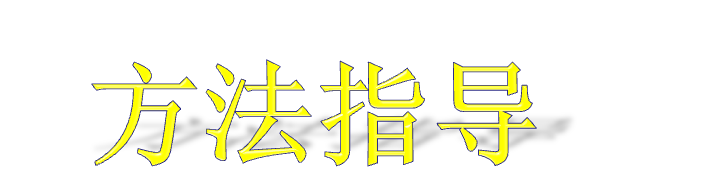 1. 本题考查如何用英语描述人物外貌。
2. 在英语中，描述身高、体重等整体特征时用be动词。即：“be + 表示身高体重的形容词或介词短语”。
3. 表示留着何种发型等用have/has。 即：“have/has + 形容词 + 头发”。
4. 认真读所给词汇，明确该词汇是表达何种情况的，然后对号入座，填入表格中。
Check the answers:
short hair, heavy, curly hair, thin, of medium build, tall, straight hair, short,  long hair, of medium height
heavy
thin
tall
short
of medium build
of medium height
short hair
curly hair
straight hair
long hair
3b. Circle the correct words to  
      complete the conversation.
A: So what do/does your friend Clark look like? 
B: Well, he is/has thin, and he have/has black hair.
A: Really? Is/Does he tall or short?
B: He is/isn’t tall or short. He is/has of medium build.
A: Does he has/have curly or straight hair?
B: He is/has straight hair. And he is/has really handsome.
方法指导
1. 第一句中用do还是does及第二句后半句和第五句中用has还是have，应根据句子主语的数来确定，第一句的主语your friend是第三人称单数形式，故应选does；第五句为一般疑问句，前面有does一词，故此处应用动词原形have。
2. 描述身高、体重等整体特征时用be动词。如：第三、四句为描述身高，故应用is一词；第四句因后面表明是“中等身材”，故前面用isn’t。  
3. 表示留着何种发型等用have/has。 如：最后一句表示长着什么头发，故用has一词。
Check the answers:
A: So what do/does your friend Clark look like? 
B: Well, he is /has thin, and he have/ has black hair.
A: Really? Is  /Does he tall or short?
B: He is/ isn’t tall or short. He is /has of medium build.
A: Does he has/ have curly or straight hair?
B: He is/ has straight hair. And he is /has really handsome.
0
Language point
And he’s really handsome.
 handsome表示“帅；帅气”，多用于描述 
  男性。如：a handsome boy
 pretty “漂亮；靓丽”, 多用于描述女性。
  如：a pretty little girl
3c. Write answers to these questions 
      about different people. Then tell 
      your partner about them.
1. What does your favorite actor or actress look like?
    ____________________________
2. What does your favorite teacher look like?
    ____________________________
先在头脑中想清楚，你最喜欢的男、女演员及最喜欢的老师是谁，然后想一想她/他的身高、发型、胖瘦、是否戴眼镜等特征，然后开始动手写吧。但一定要注意，正确运用is, has, do, does等词汇哟。
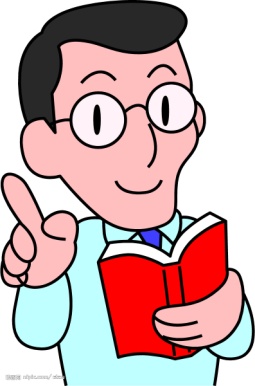 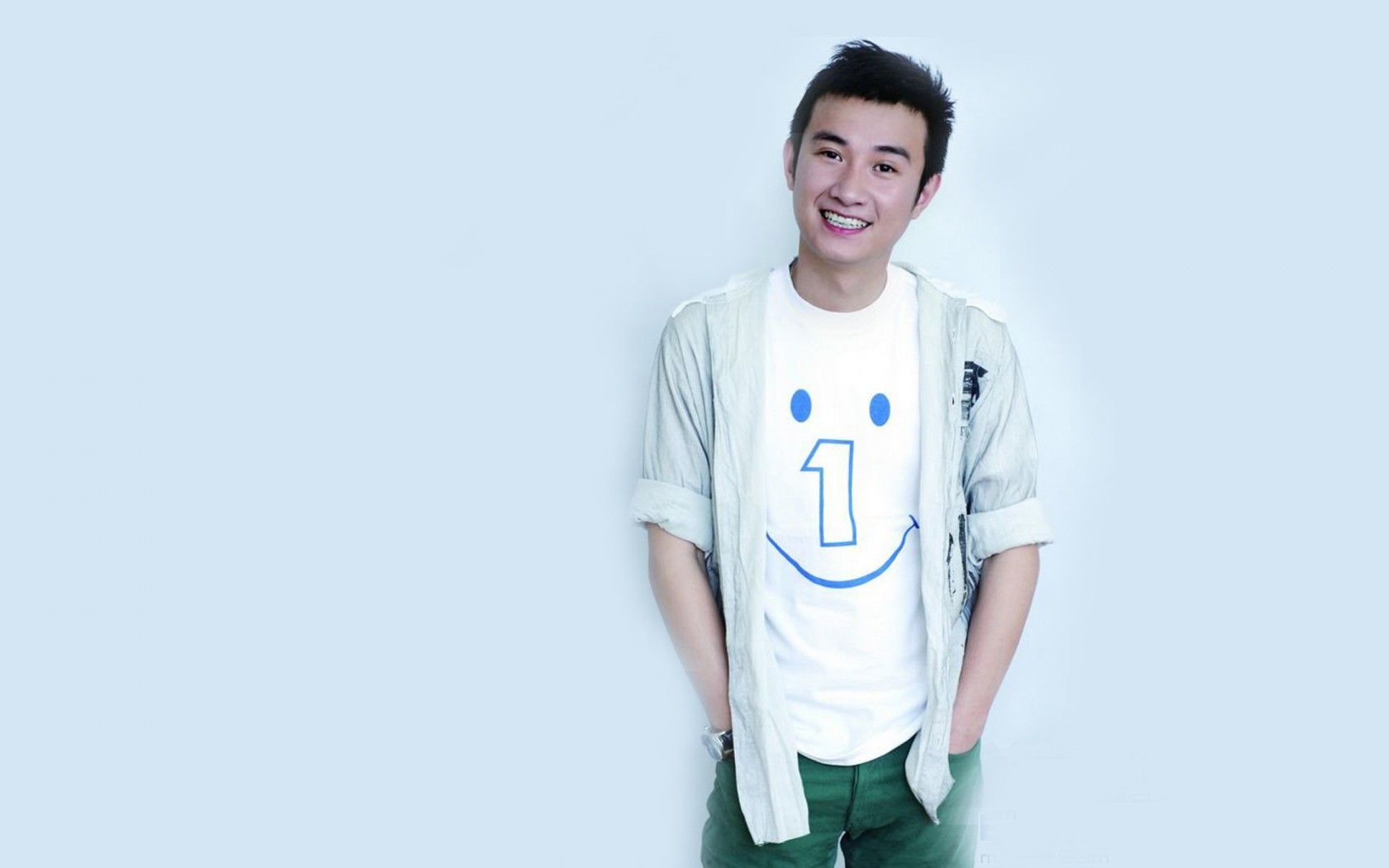 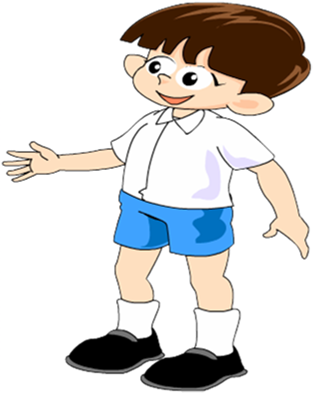 What does your favorite actor look like?
______________________________
______________________________
He is thin. He is of medium height.  He has short black hair.
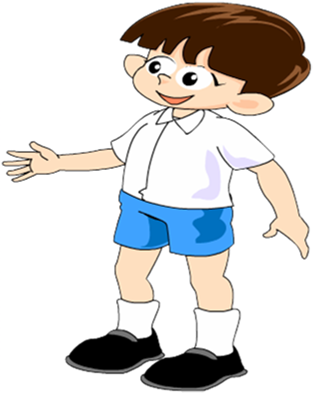 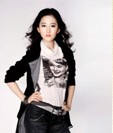 What does your favorite actress look like?
________________________________
________________________________
She is of medium height. She is a little thin. She has curly long hair.
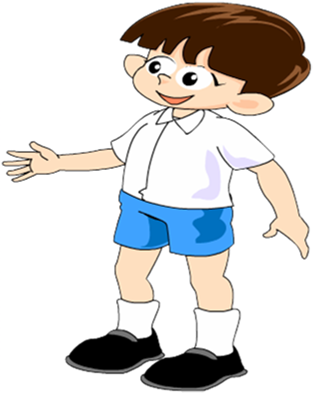 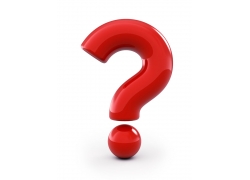 What does your favorite teacher look like?
__________________________________
__________________________________
3d. Describe someone in the class. 
      Ask your classmates to guess who 
      you are describing.
She is tall. She is a little thin. She has long straight hair.
Does she wear glasses?
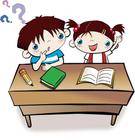 I know. It’s Li Ling.
No, she doesn’t.
He’s very handsome. He’s tall and of medium build. He wears a pair of glasses.
Does he have straight hair or curly hair?
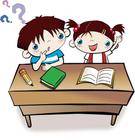 He has curly hair.
Yes. You’re right.
Is it Wu Feng?
小试身手
I. 根据语境，用is或has 填空。
1. The old woman ________ short hair.
2. My new teacher _____ of medium 
    build and ________ long straight hair.
3. Cathy ____ tall and thin, and she 
    ______ short curly blonde hair.
4. My sister _____ short and a little 
    heavy.
5. —______ Peter of medium height?
    —Yes, he ______.
has
is
has
is
has
is
Is
is
II. 根据各题后括号内的要求完成下列各题，每空一词(含缩略形式)。
1. My father has short black hair. (改为
    一般疑问句)
    _____ your father _____ short black 
    hair?
2. She is tall and heavy.  (改为否定句)
    She _____ tall ____ heavy.
Does                       have
isn’t          or
3. —Is that Dale’s classmate?  (补全答语)
    —Yes, __ __.
4. His brother is an actor. (用cousin改为
    选择疑问句)
    Is his brother __ ______ an 
    actor?
5. Mr. Green is of medium build. (对划线
    部分提问)
    _____ ____ Mr. Green ____ ____?
it  is
or cousin
look  like
What does
III. 根据对话内容，从方框中选择恰当的选项补全对话，其中有一项多余。
A: Please guess (猜) who is my favorite friend in 
     our school！
B: OK. (1) _______________________
A: Yes, it is.
B: (2) __________________________
A: She is a little heavy.
B: Does she have long black hair?
A: No. (3) __________________________
B: (4) ___________________________________
A: Yes. You are right.
B: I know. Is she Liu Mei?
A: (5) _______________________
E. Is that a girl?
A. What does she look like?
F. She has short black hair.
C. Does she often wear a red skirt and …?
B. Yes, you’re right!
Homework
Remember the sentences in the 
    Grammar Focus.
2. Describe five classmates in your 
    class in English.